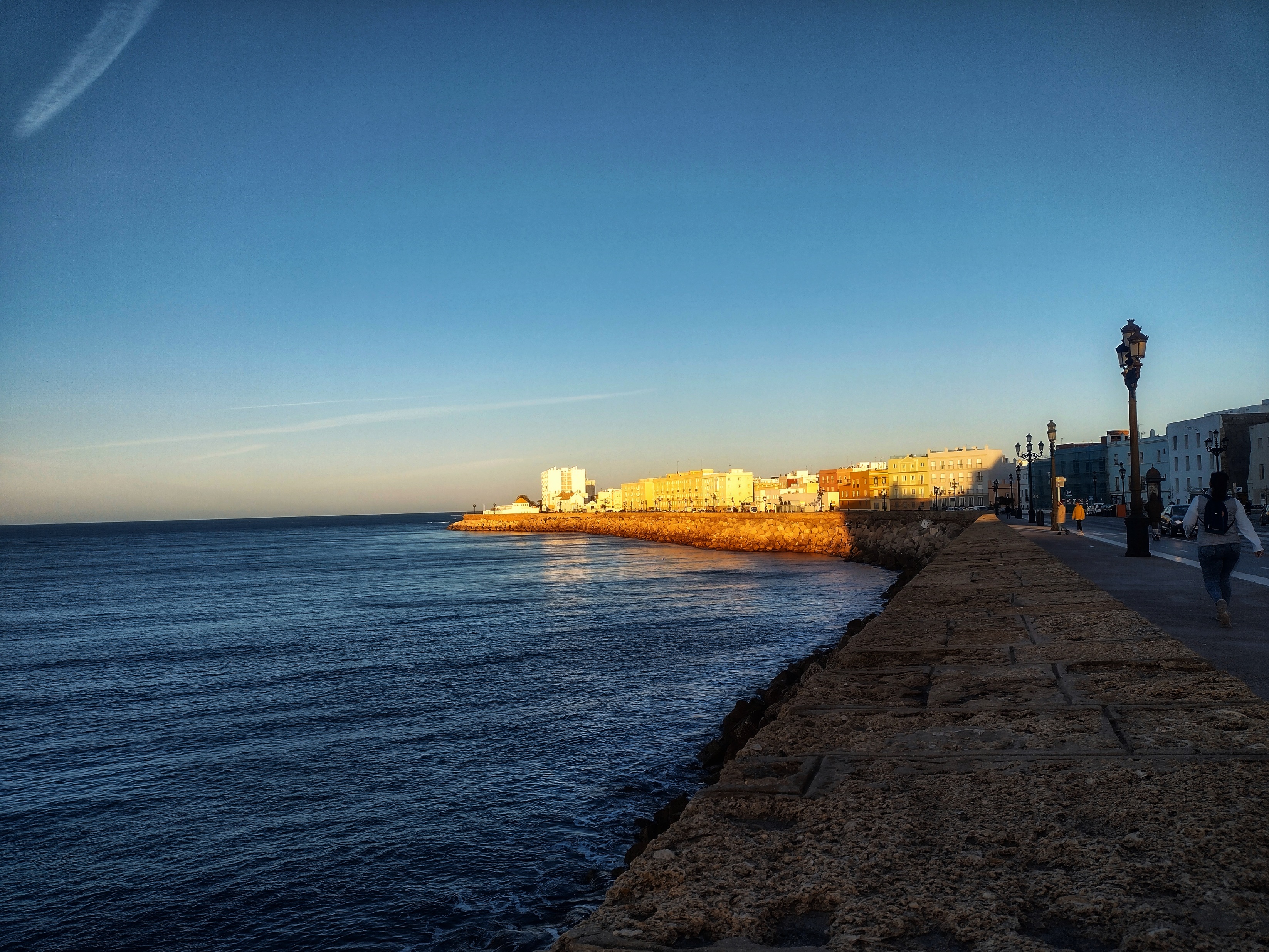 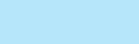 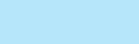 CAMPUS CADIZ
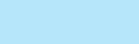 JEREZ
ALGECIRAS
CAMPUS
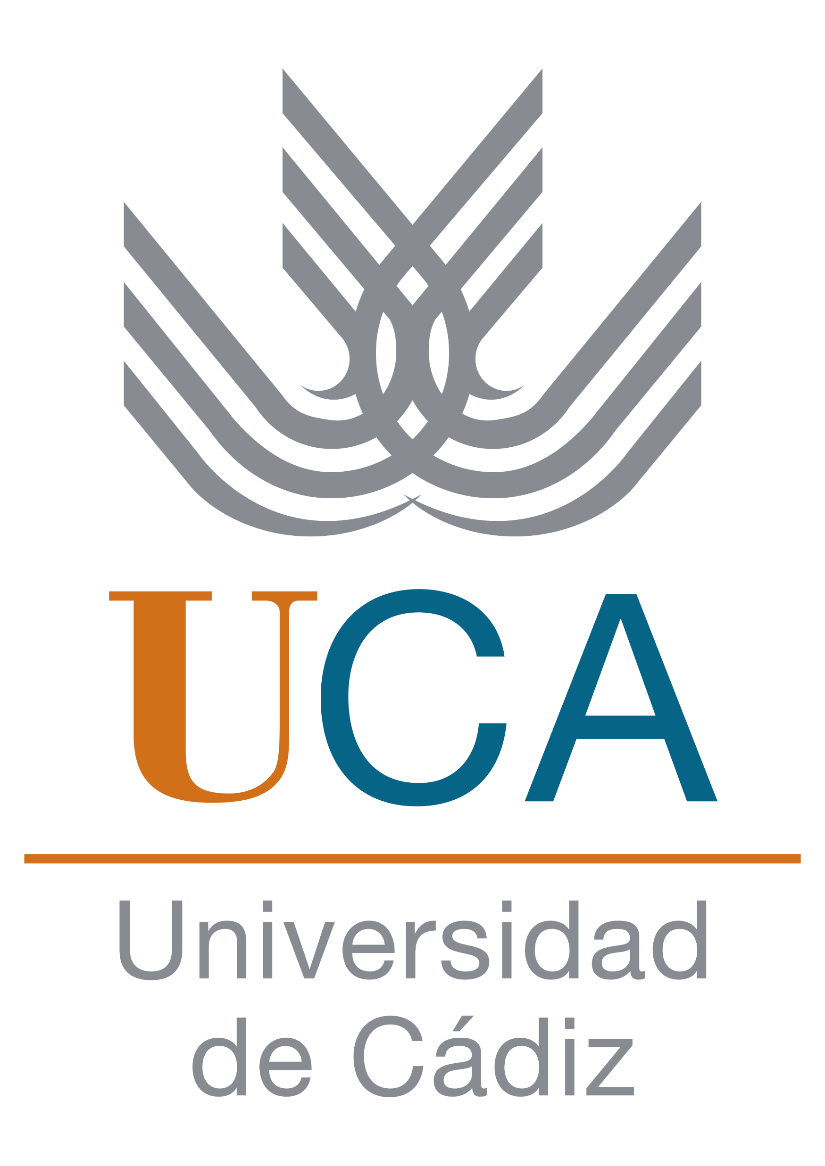 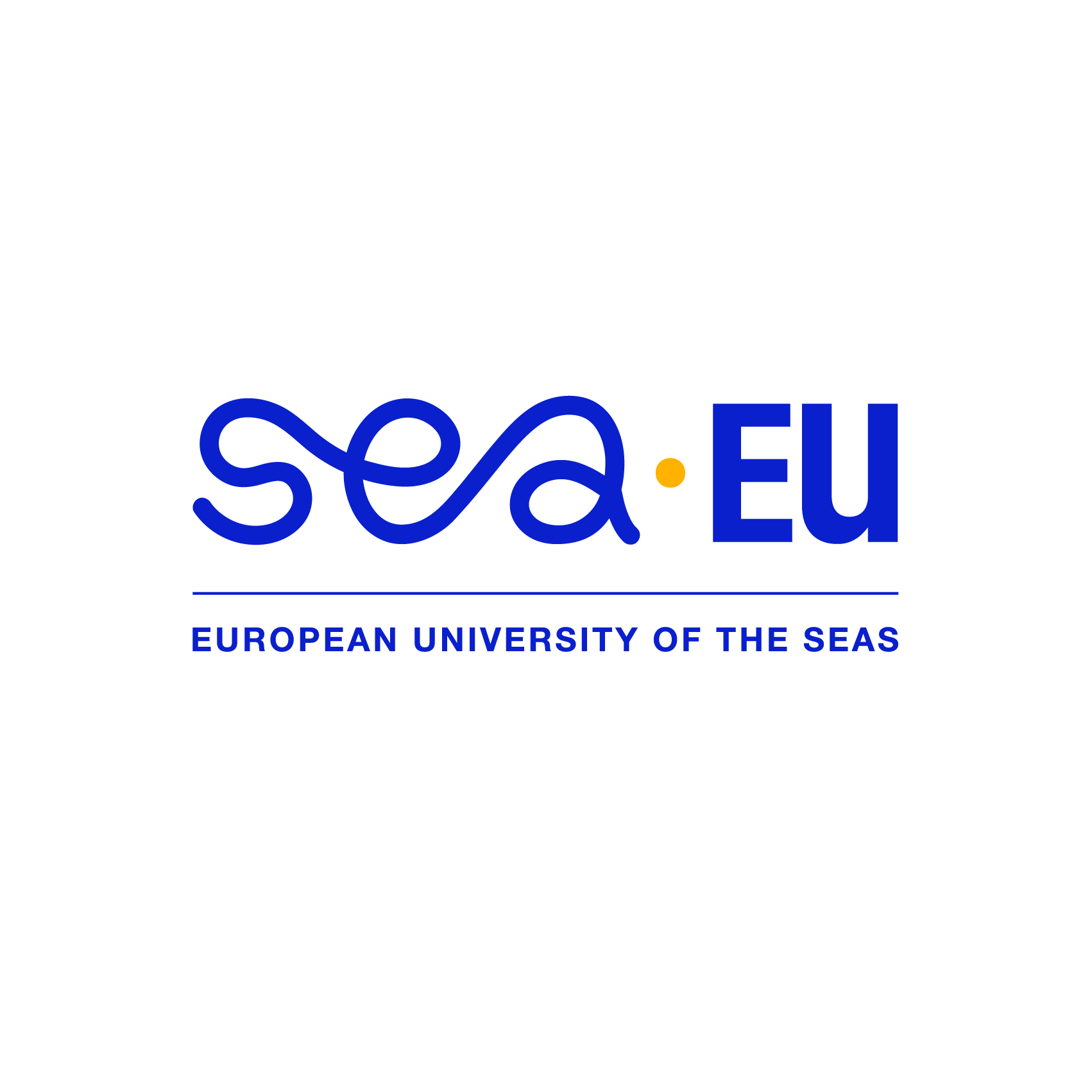 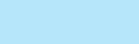 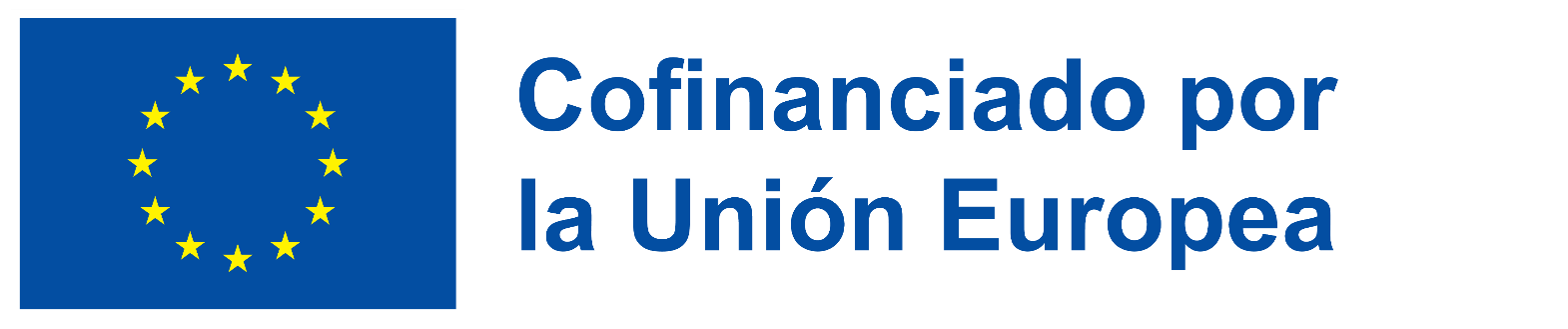 PUERTO REAL
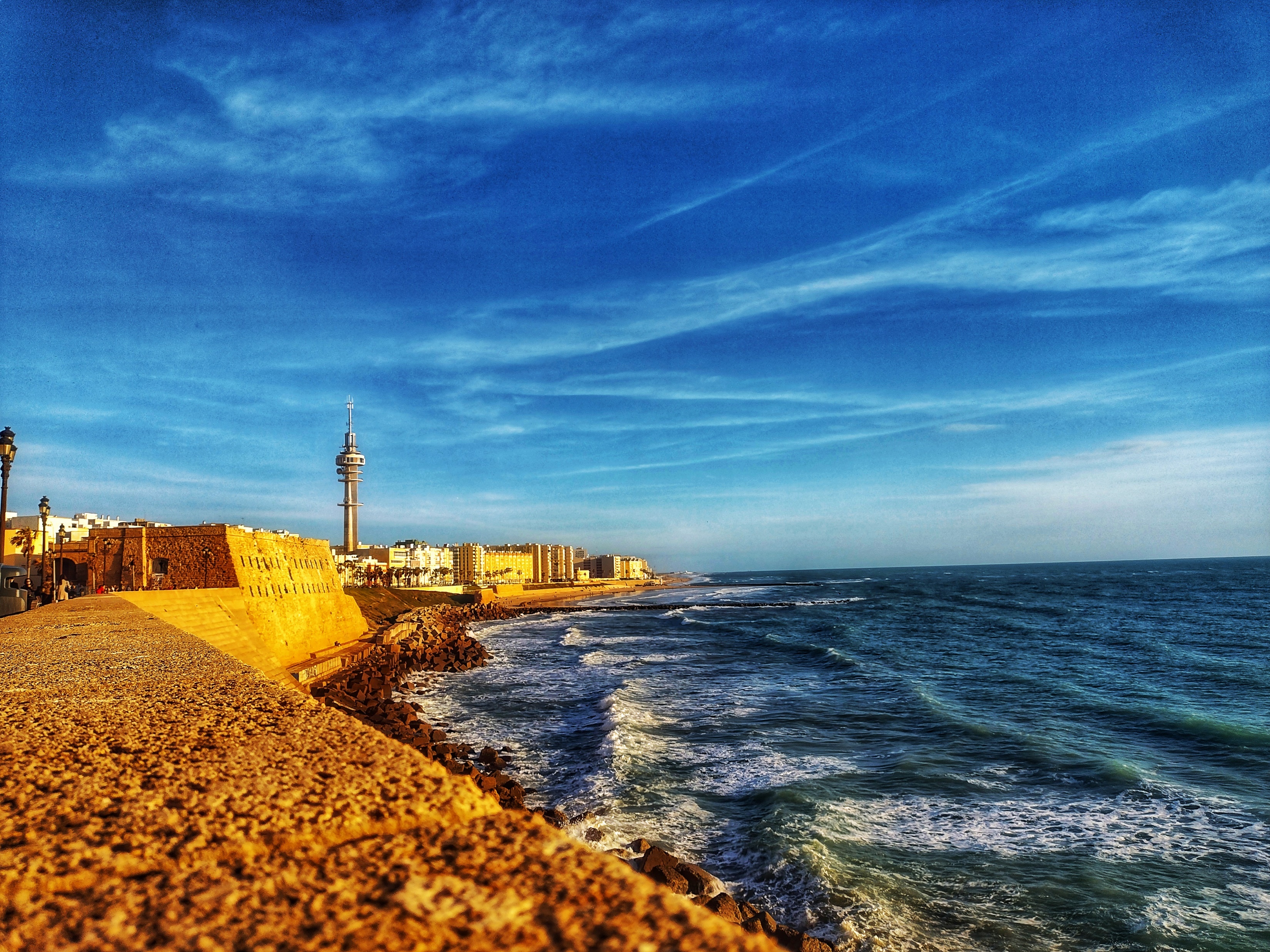 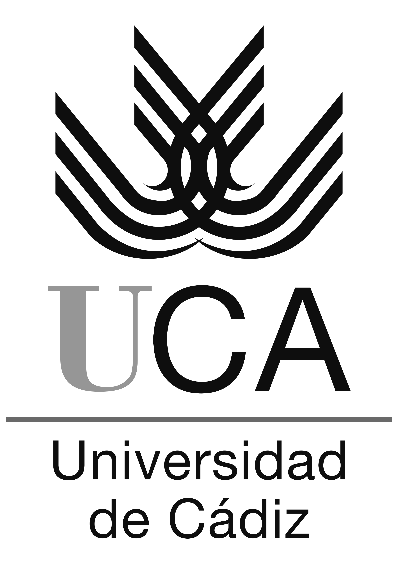 En el presente se detallan cada uno de los pasos que el estudiantado deberá seguir para concluir los primeros pasos de su movilidad académica en la UCA.

Por favor, siga ATENTAMENTE las instrucciones.

- Recomendación: visualice la presentación en pantalla completa para mayor interactividad.

Muchas gracias, 
Estudiantes ERASMUS+ KA131,
Oficina de Internacionalización de la Universidad de Cádiz.
Atención:
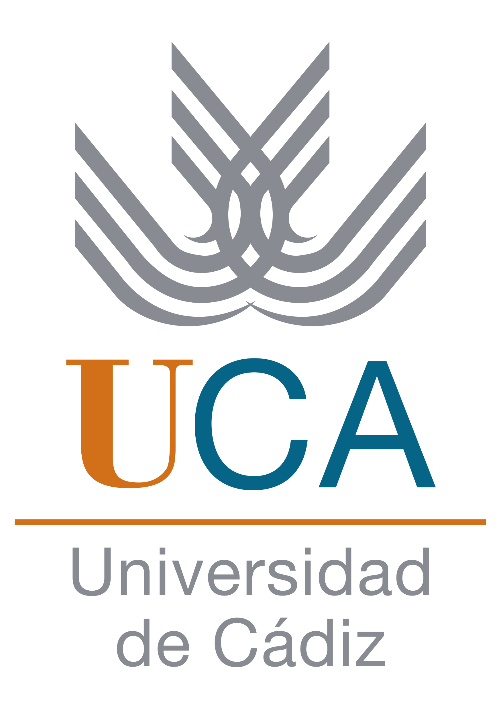 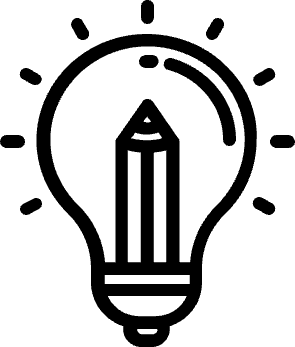 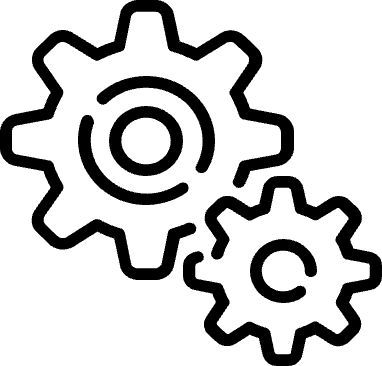 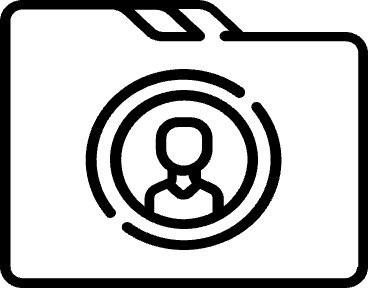 Saber más
Instrucciones
Contacto
Bienvenida
Bienvenidos a la UCA
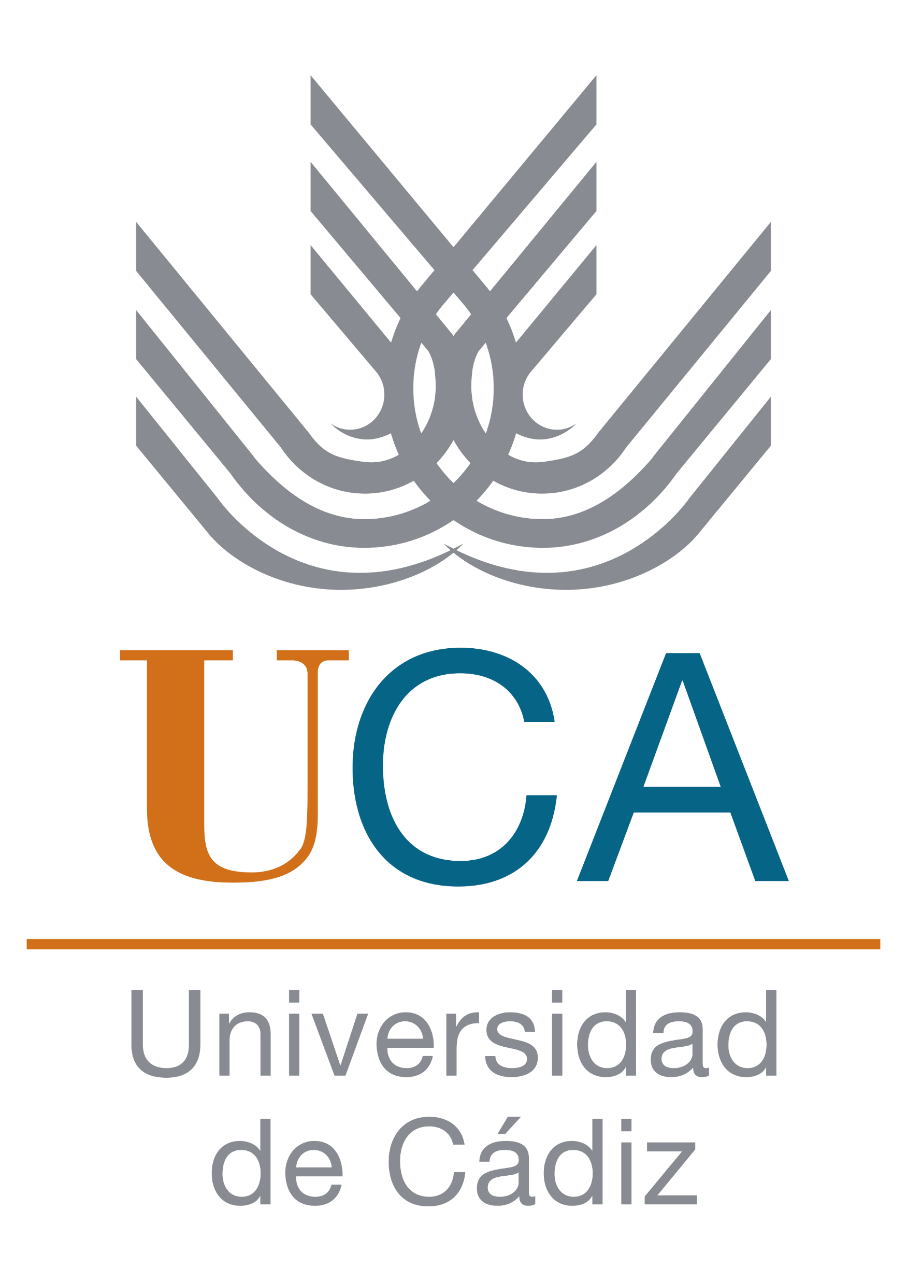 Para nosotros, la movilidad académica es una gran oportunidad para que los estudiantes enriquezcan su vida profesional y privada a través de nuevas experiencias e intercambios, fruto de la convivencia internacional.
Estimados estudiantes del curso académico 2024-2025, el Vicerrectorado de Internacionalización, en la Oficina de Internacionalización, les extiende una cordial bienvenida a la Universidad de Cádiz.
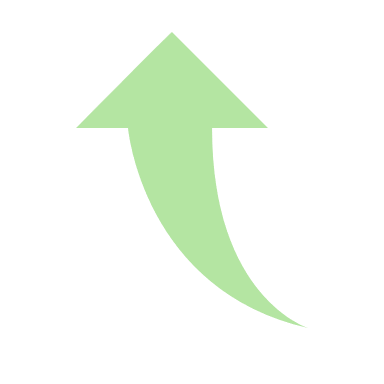 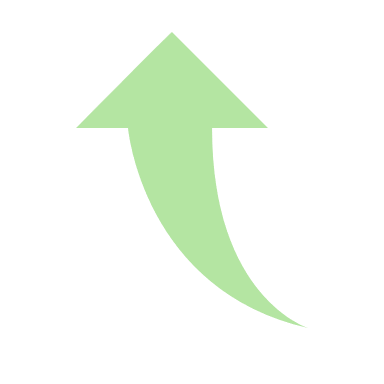 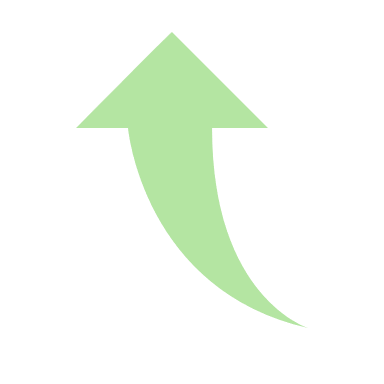 A partir de ahora, comienza tu estancia en la UCA y en la provincia de Cádiz. Deseamos que este nuevo viaje amplie y fortalezca una visión sostenible, inclusiva y humana del mundo. Muchas gracias.
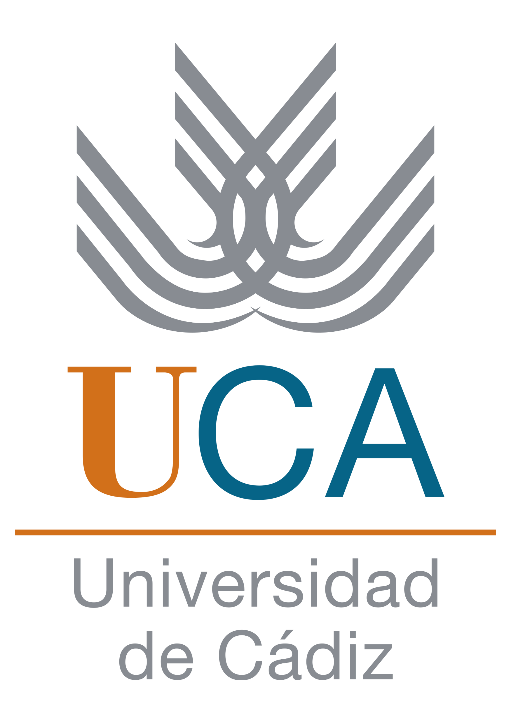 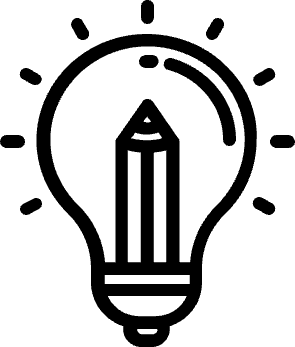 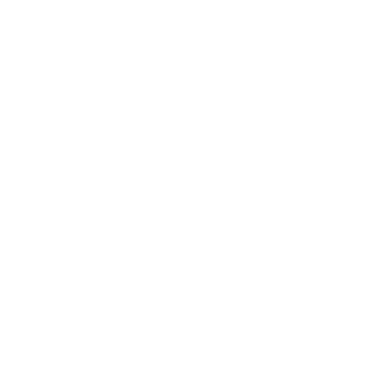 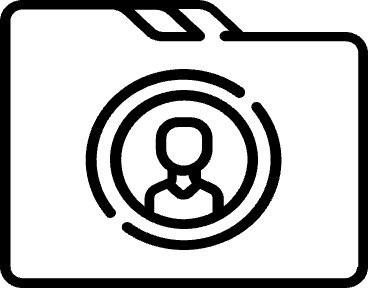 Saber más
Bienvenida
Contacto
Instrucciones
Instrucciones:
Pre-registro y Registro
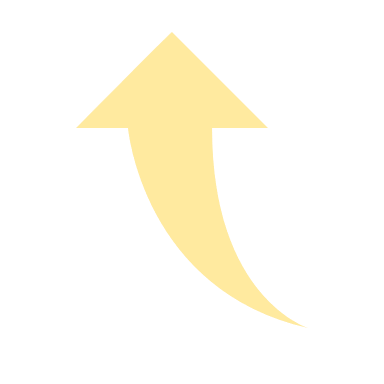 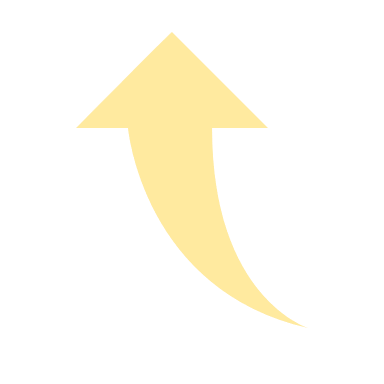 Coordinadores Académicos: 
Secretaría Campus:
Coordinadores Académicos: brinda información académica.
Durante todo el procedimiento se involucran los siguientes actores:
Universidad de Origen: hace la nominación para el intercambio.
Universidad de Cádiz: Oficina Internacionalización; tareas administrativas.
Haz clic AQUI para comenzarlo.
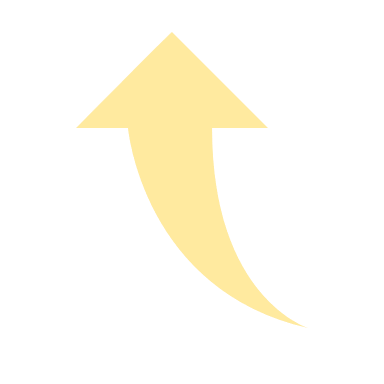 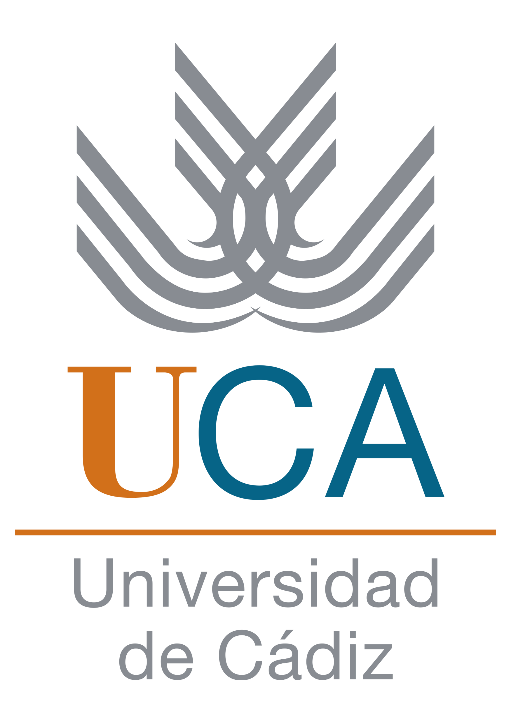 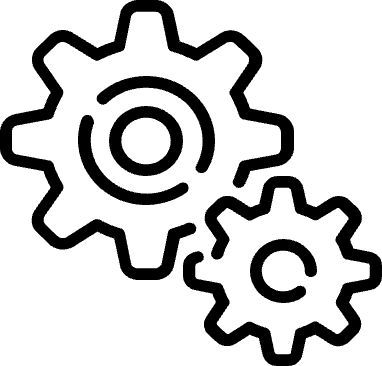 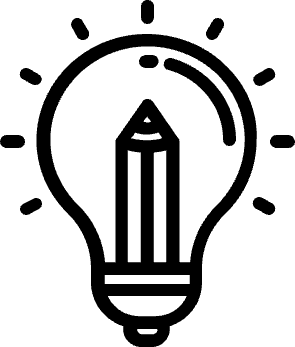 Bienvenida
Saber más
Instrucciones
Contacto
Contacto
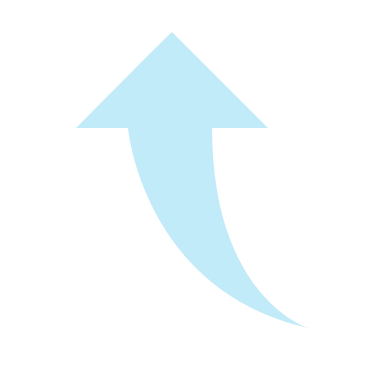 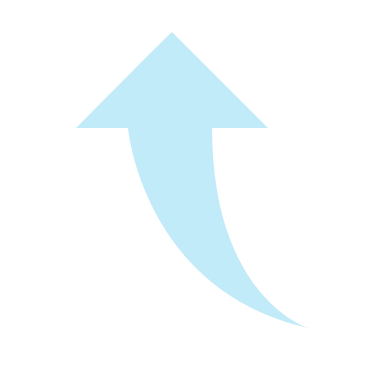 Horario de atención: 
10 a 14 horas.
Oficina de Internacionalización:
Dirección: Plaza de Falla nº 8, Cádiz, 11002
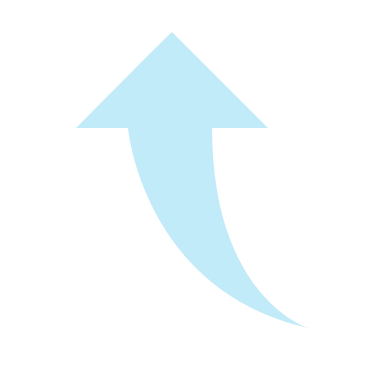 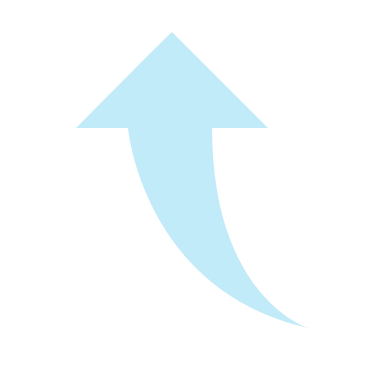 UCA
FactSheet (AQUI)
Directorio UCA (Coordinador): pincha AQUI.
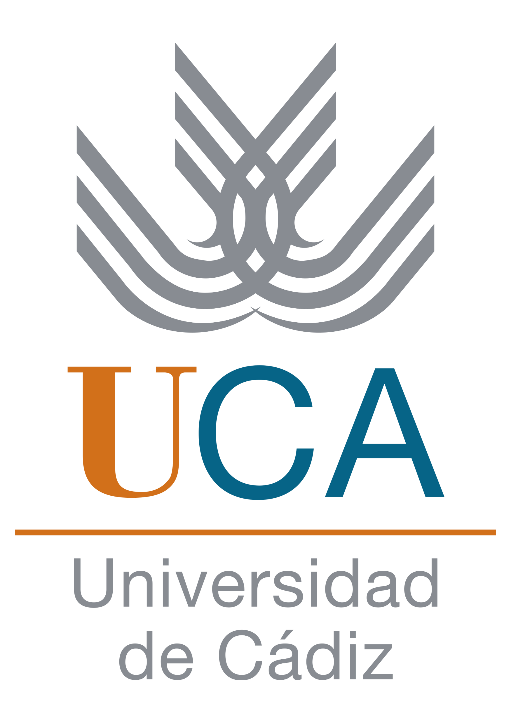 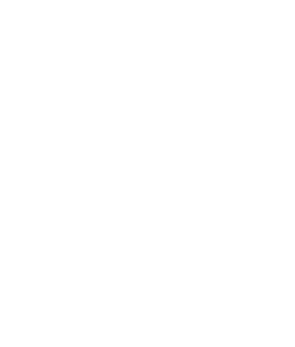 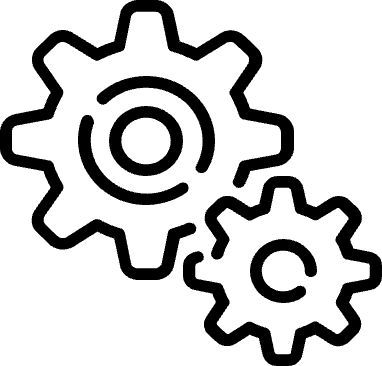 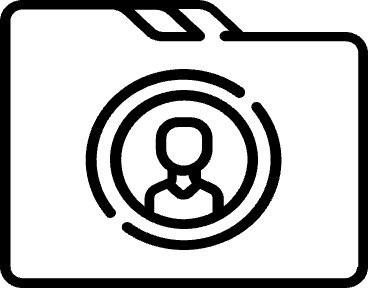 Saber más
Bienvenida
Contacto
Instrucciones
Saber más
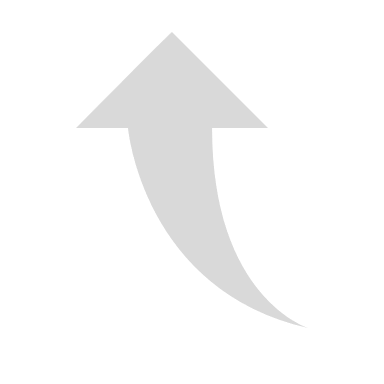 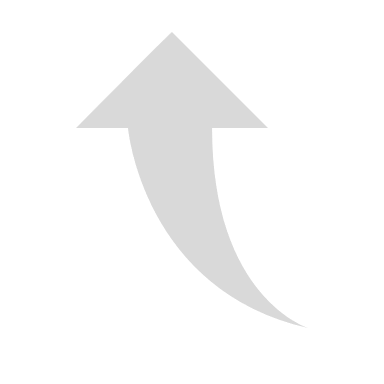 Vicerrectorado de Internacionalización  KA131+: pincha AQUI.
Campus de la Universidad de Cádiz (VER)
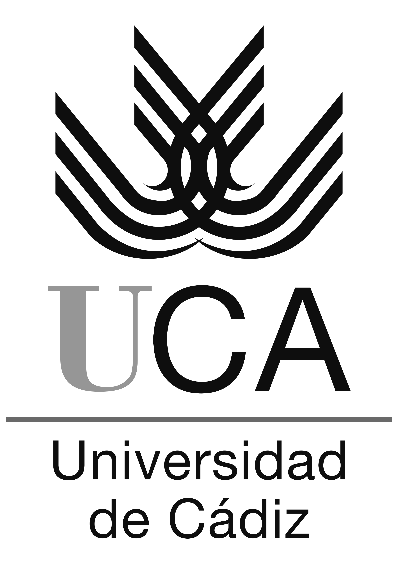 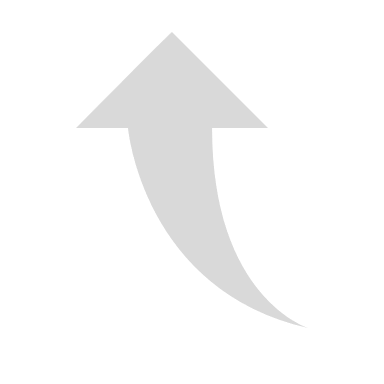 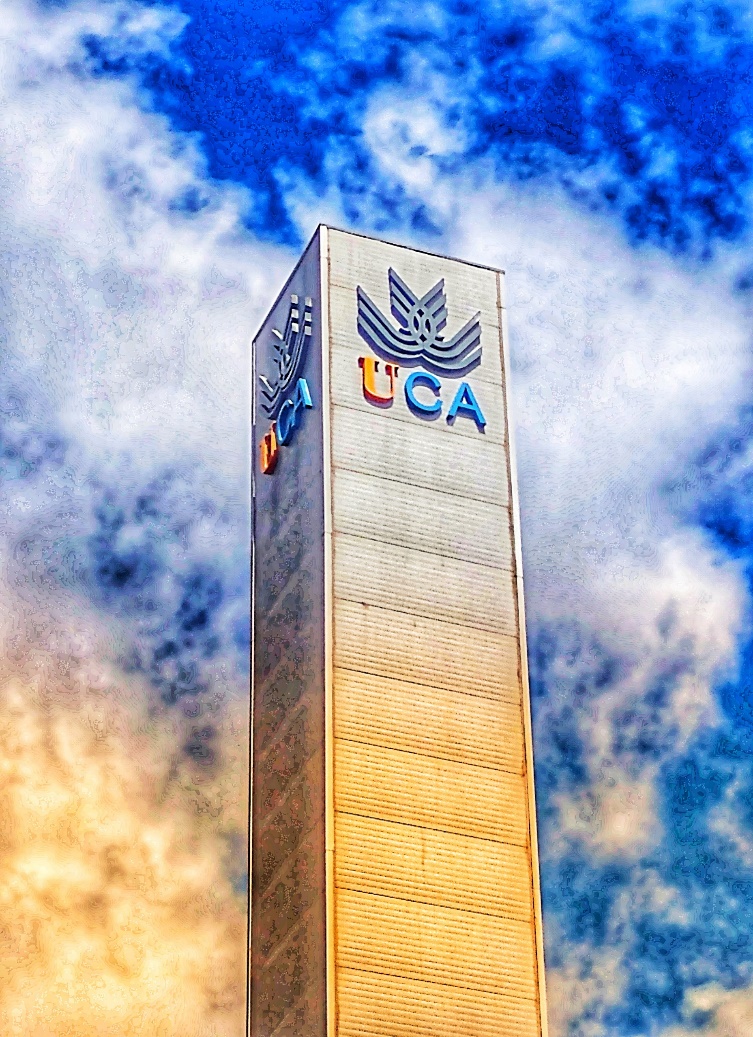 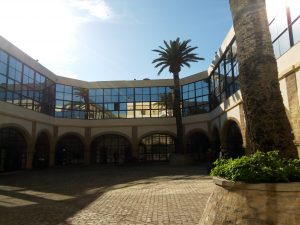 Los Campus de la Universidad de Cádiz, se encuentran distribuidos a lo largo de la Provincia.

Pincha en tu Campus para conocer más acerca de sus Facultades, oferta académica, etc.
CAMPUS JEREZ
CAMPUS CADIZ
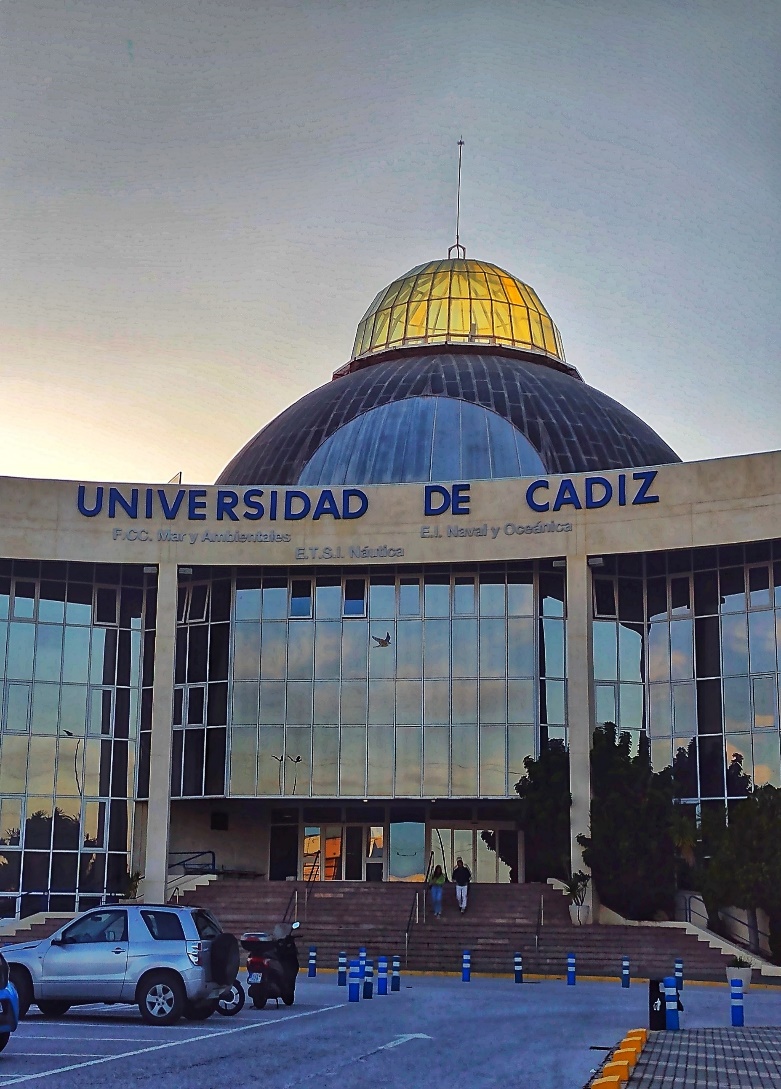 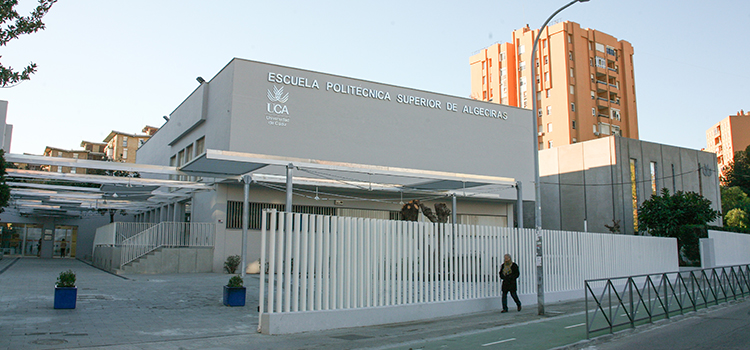 Más información: (https://www.uca.es/los-campus/)
CAMPUS PUERTO REAL
CAMPUS BAHÍA DE ALGECIRAS
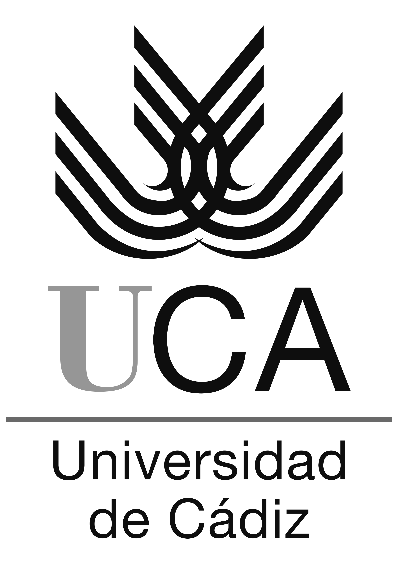 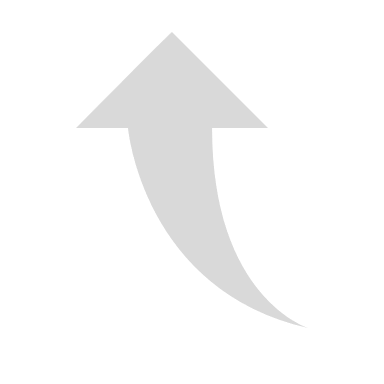 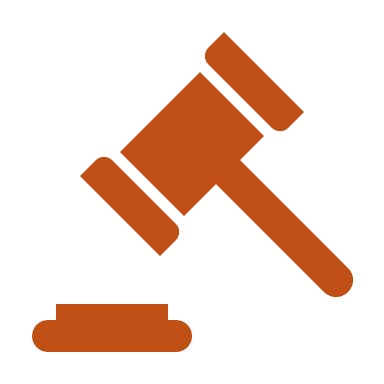 (Enlace)
Facultad de Derecho
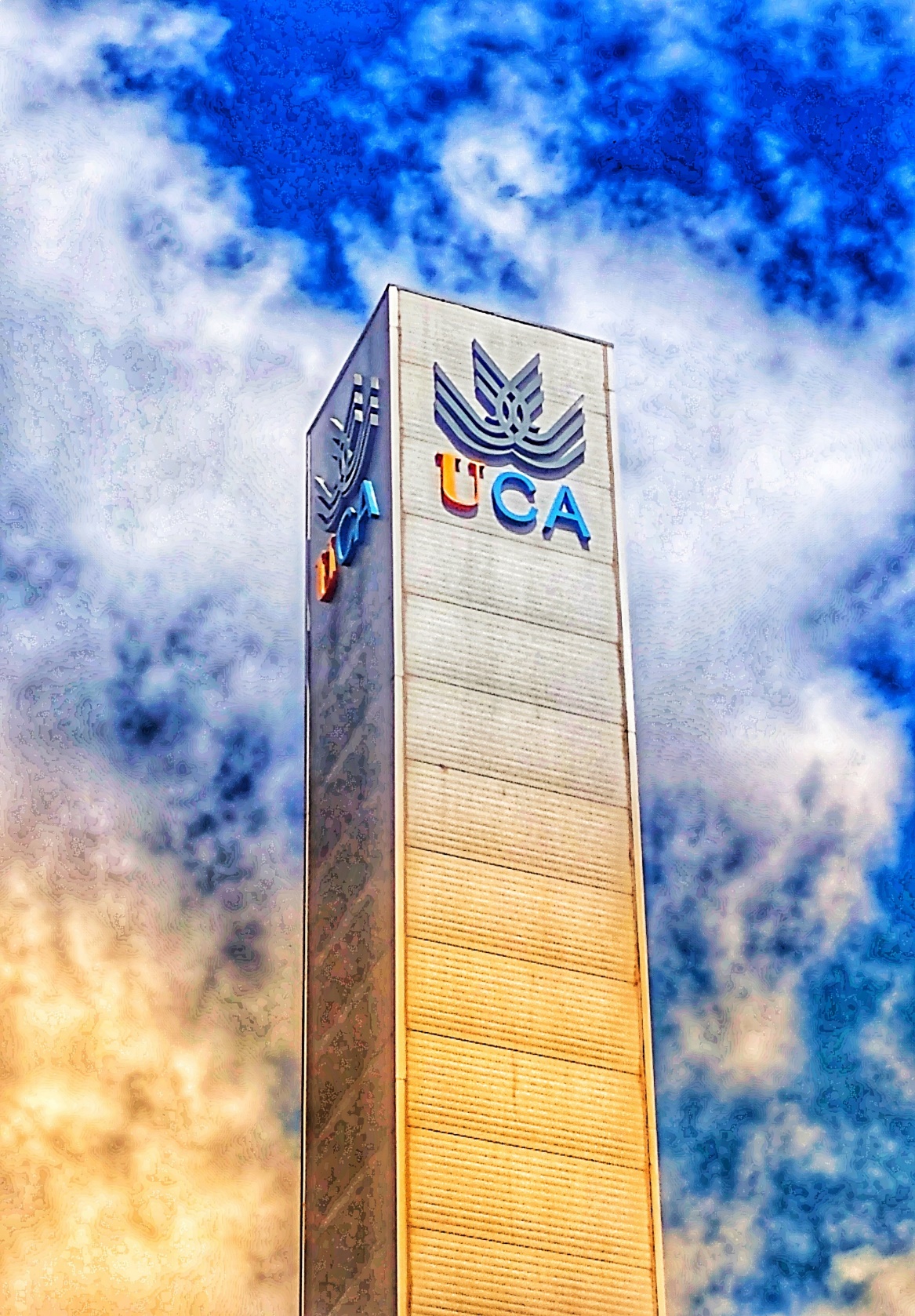 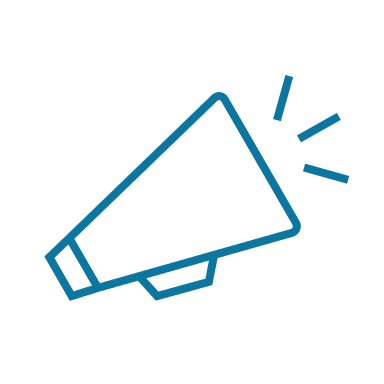 Fac. CC Sociales y de la Comunicación
(Enlace)
CAMPUS JEREZ
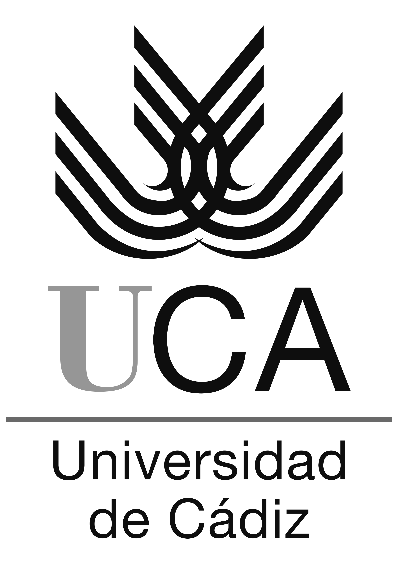 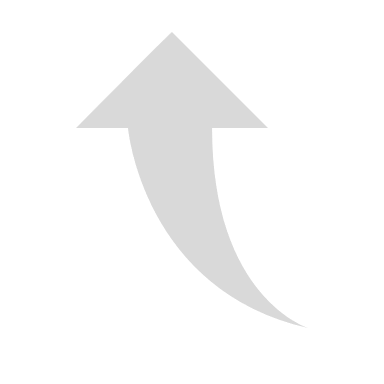 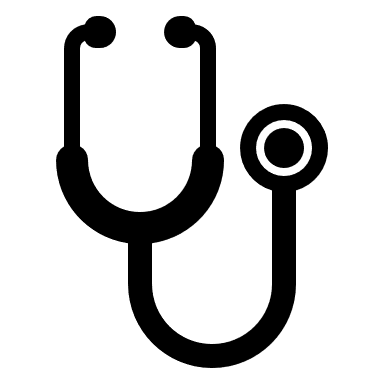 Facultad de Medicina
Fac. CC del Trabajo
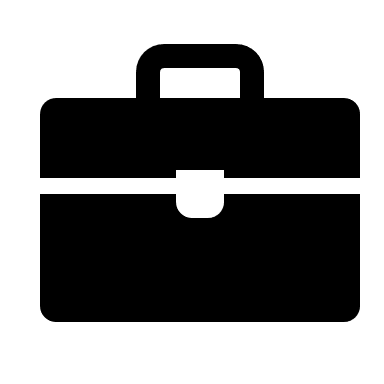 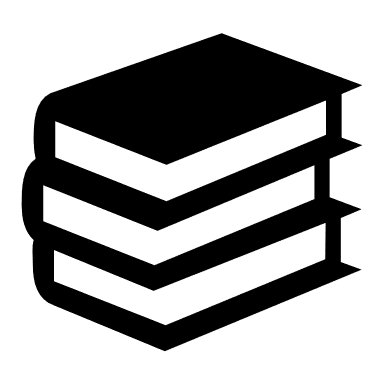 Facultad de Filosofía y Letras
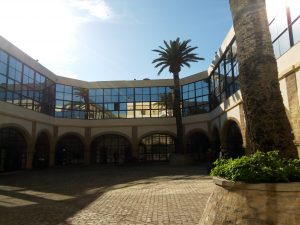 Centro Universitario de Enfermería “Salus Informorum”
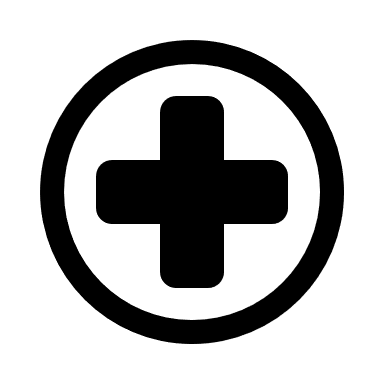 Fac. CC. Económicas y Empresariales
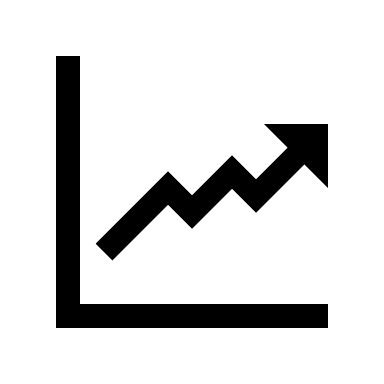 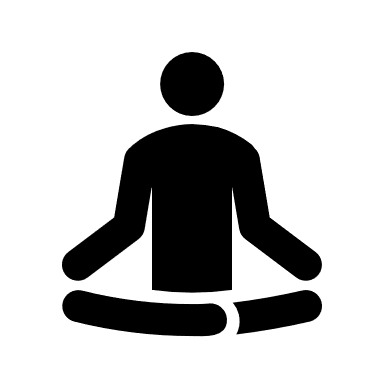 Facultad de Enfermería y Fisioterapia
CAMPUS CADIZ
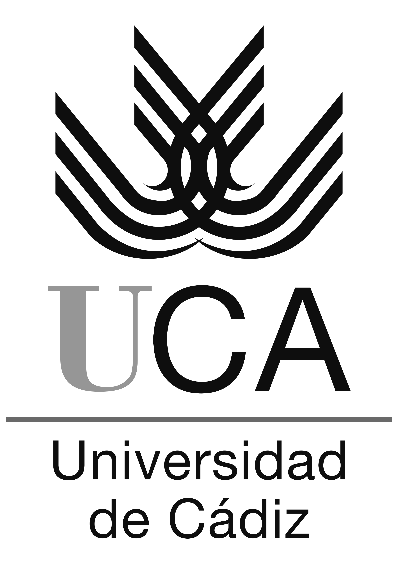 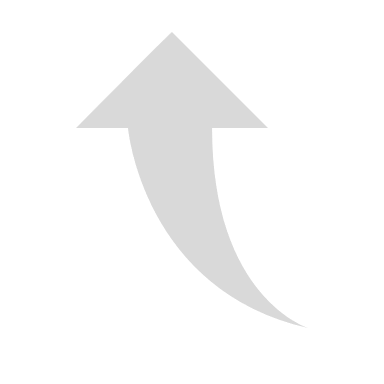 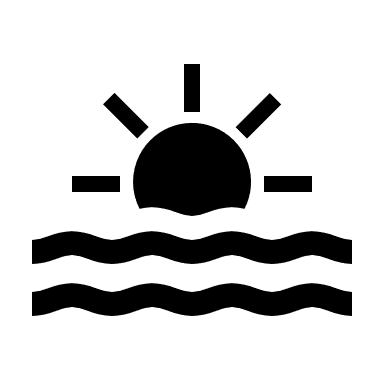 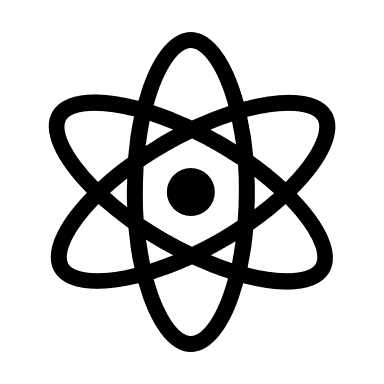 Facultad de Ciencias
Esc. De ingeniería Naval y Oceánica
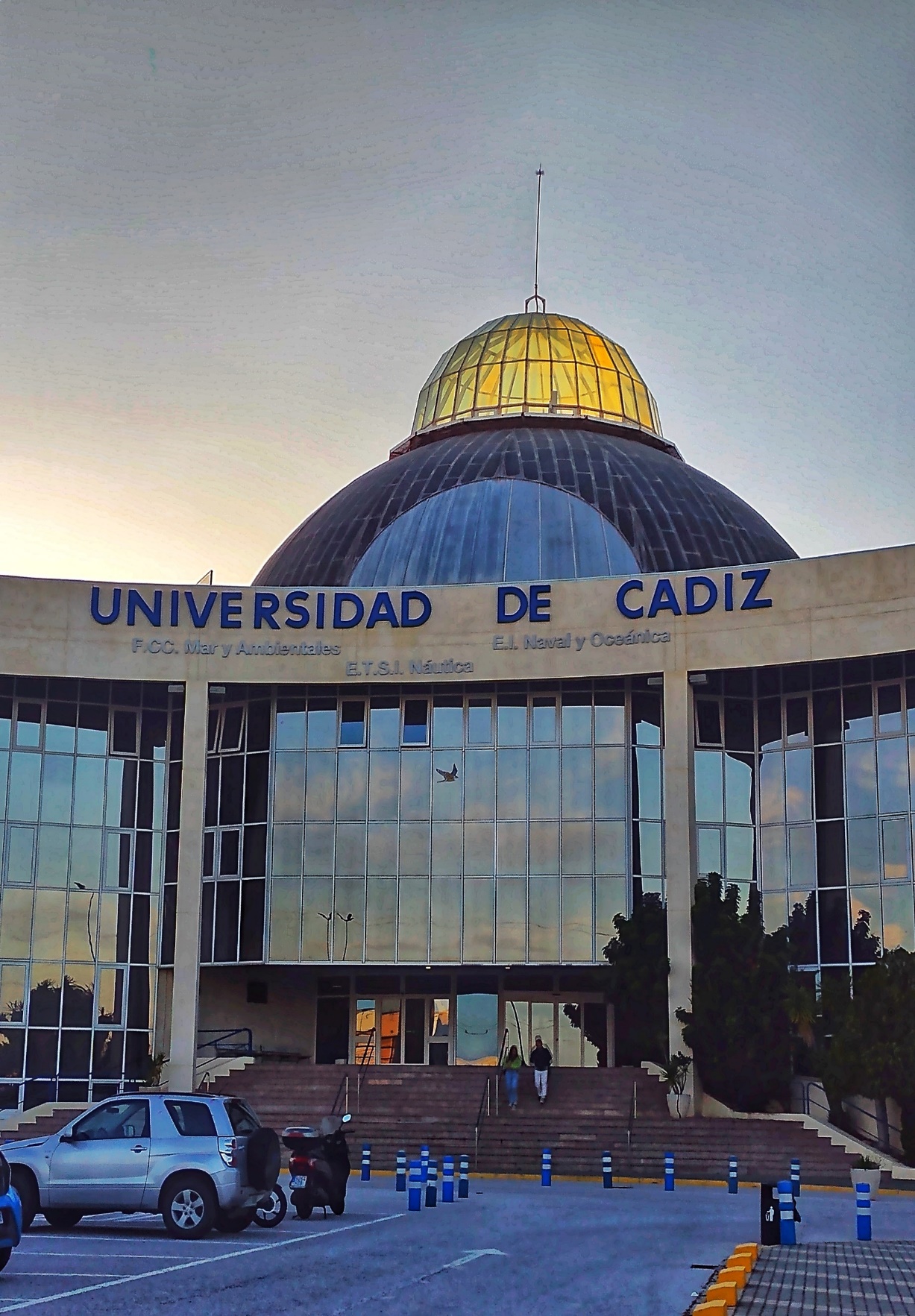 Facultad de Ciencias del Mar y Ambientales
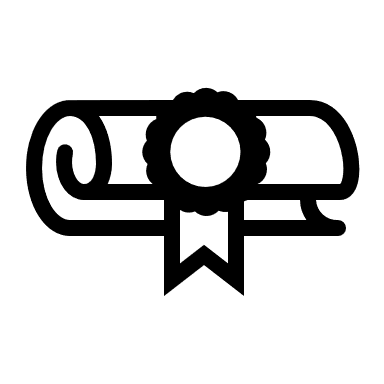 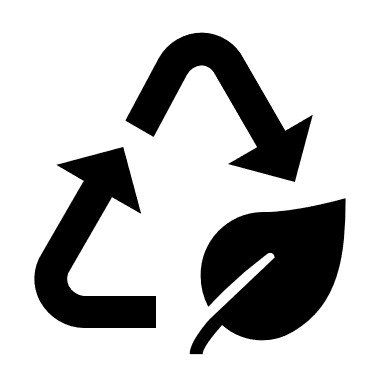 Facultad de Ciencias de la Educación
Escuela Superior de Ingeniería
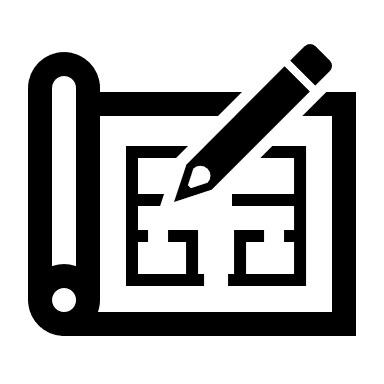 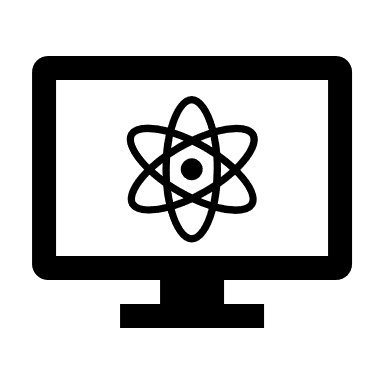 Esc. De Ingenierías Marina, Náutica y Radioelectrónica
CAMPUS PUERTO
REAL
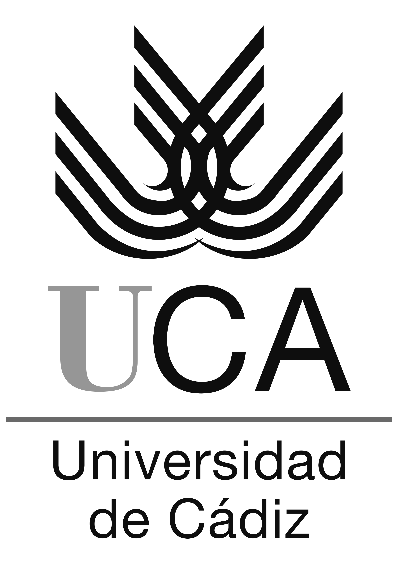 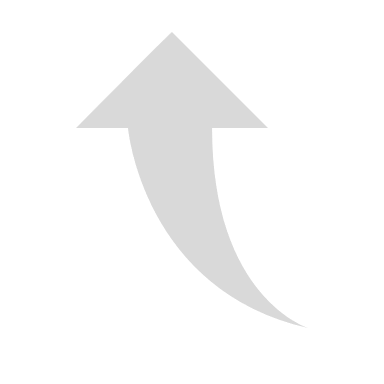 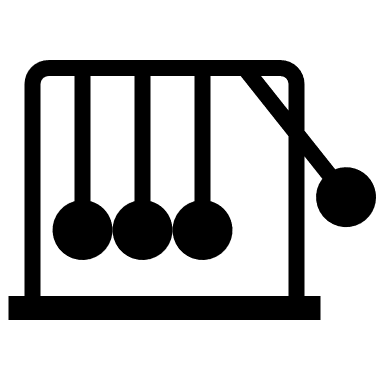 Escuela Técnica Superior de Ingeniería
(Enlace)
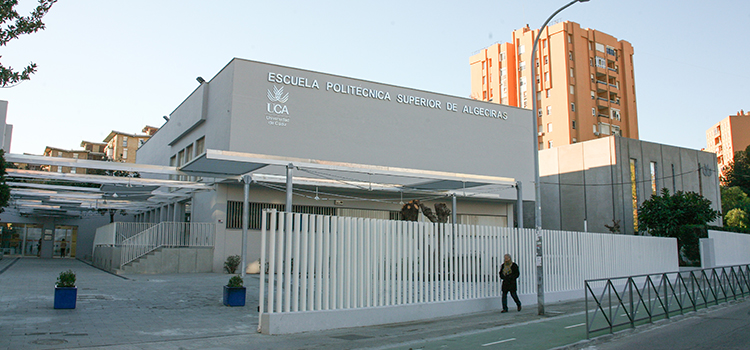 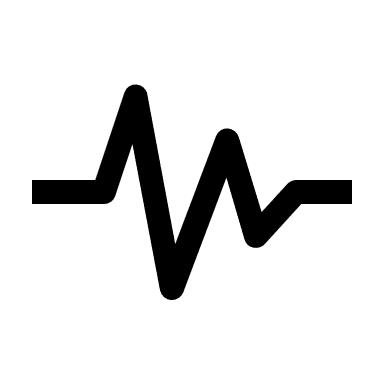 Facultad de Enfermería
(Enlace)
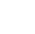 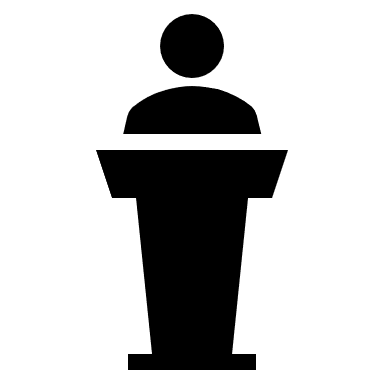 Escuela Universitaria de Magisterio Virgen de Europa
CAMPUS BAHÍA DE ALGECIRAS
(Enlace)
1. Nominación Universidad de Origen
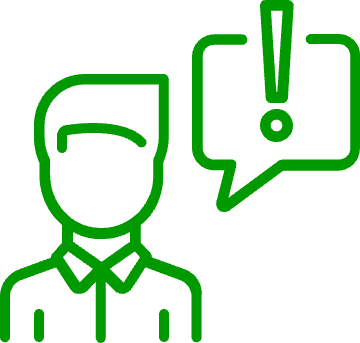 4. Contrato de estudios (OLA y NO OLA)
Coordinadores Académicos
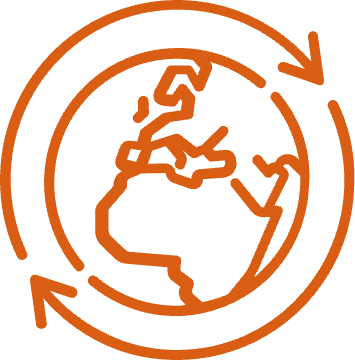 2. (Pre)Registro
Universidad de Cádiz
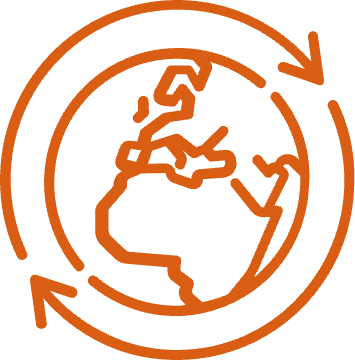 5. Sesiones de registro
Universidad de Cádiz
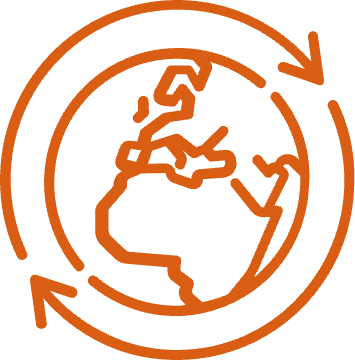 3.  Carta de Aceptación
Universidad de Cádiz
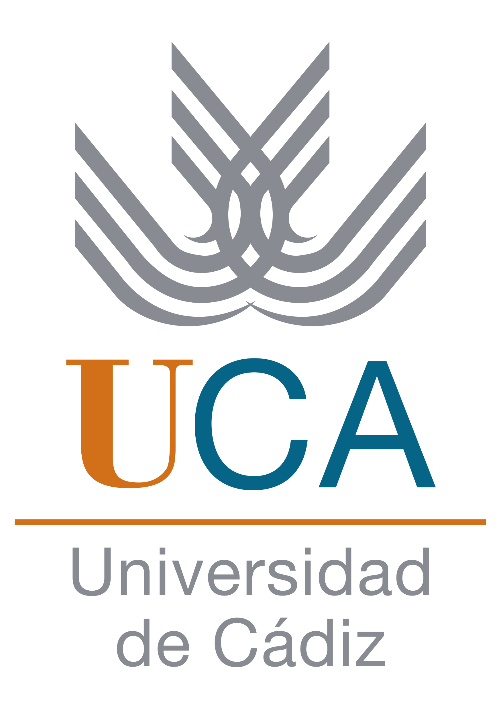 1. NOMINACIÓN
Universidad de Origen
- Fecha máxima:
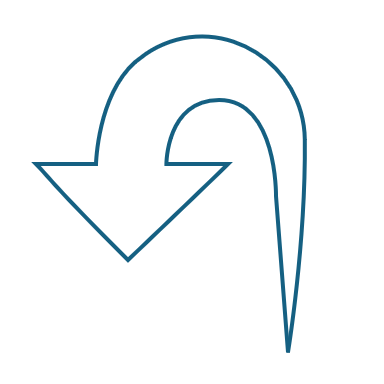 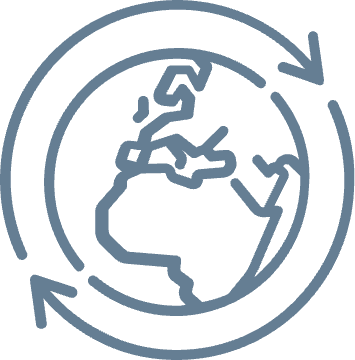 Primer Cuatrimestre: 25 de mayo.
Segundo C: 25 de octubre.
Estudiantes Facultad Medicina (1 o 2 C, y Anuales): 25 de mayo.
Factsheet
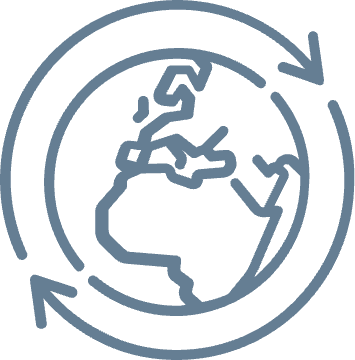 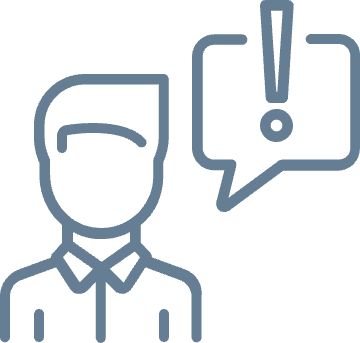 - Datos necesarios:
La Universidad de Origen comunica a erasmus.incoming@uca.es la nominación de estudiantes seleccionados.
Nombre y Apellido.
Email.
Área de estudios.
Temporalidad (1 o 2 C y Anuales).
Nivel de estudios (Grado, Master o Doctorado
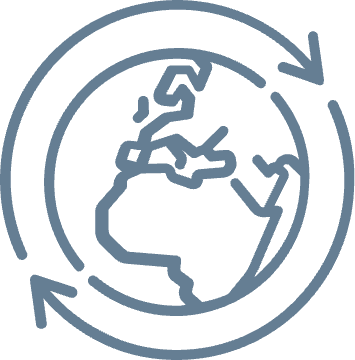 - Fecha máxima:
31 de mayo.
Universidad de Cádiz
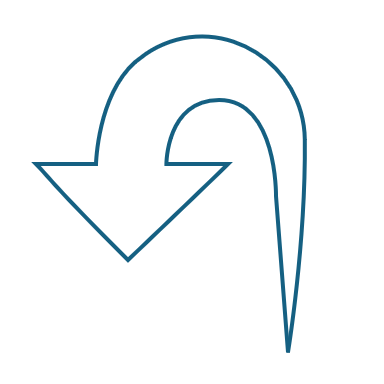 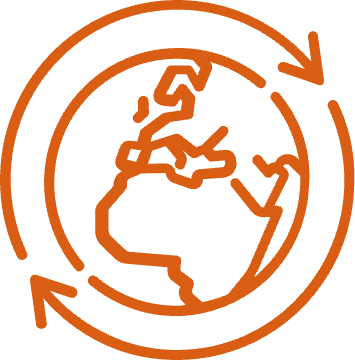 (PRE)REGISTRO
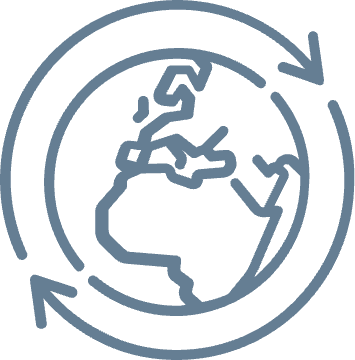 Revisa tu bandeja de entrada. Recibiste un email con la información (AQUI).
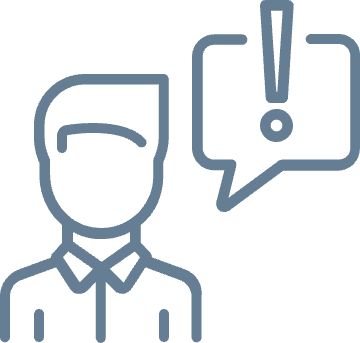 - PRE-REGISTRO
Por favor, sigue la primera etapa del documento adjunto. Una vez hecho, espera un segundo e-mail para hacer tu…
- REGISTRO
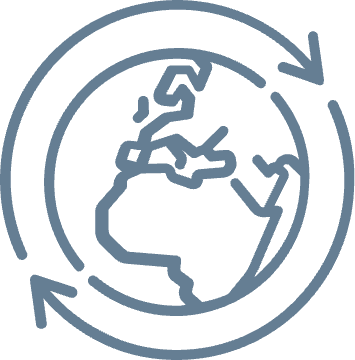 Segunda etapa: sigue la segunda parte de las instrucciones para completar tu registro.
- IMPORTANTE:
La Carta solo SERÁ VALIDA cuando tu CONTRATO DE ESTUDIOS esté FIRMADO por todas las partes. Ten esto en cuenta antes de comprar el vuelo.
Universidad de Cádiz
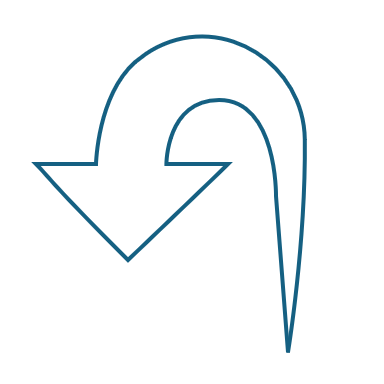 - Podrás descargarla cuando la documentación aportada en REGISTRO dentro de la plataforma Umove haya sido validada pero no antes del 31 de mayo.
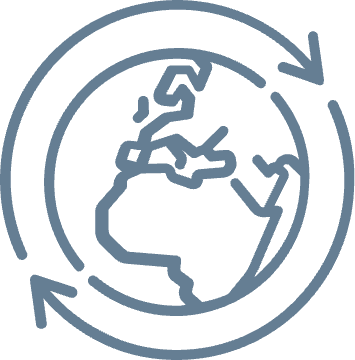 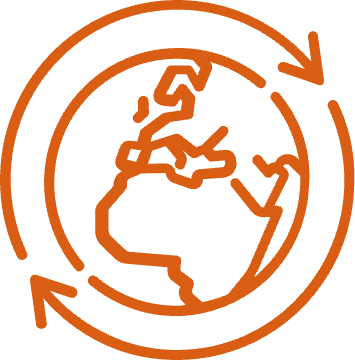 CARTA DE ACEPTACIÓN
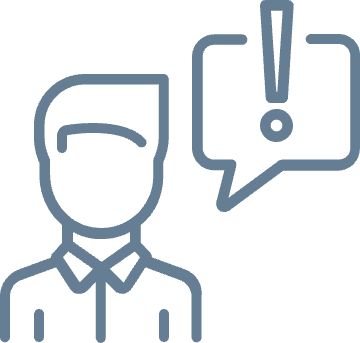 - ¿Dónde podré descargarla?
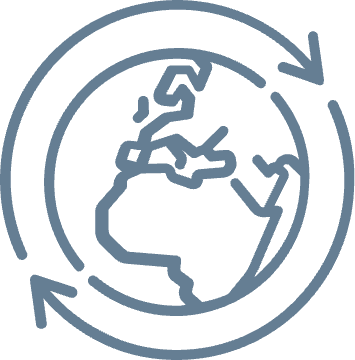 UMOVE: “Mi Plaza”>”Documentación”>”Documentos para descargar”. Una vez recibas la carta de aceptación, podrás comenzar a crear tu contrato de estudios.
- Fecha máxima:
Coordinador
Académico
General: 15 de julio.
Estudiantes Facultad Medicina: 14 de junio.
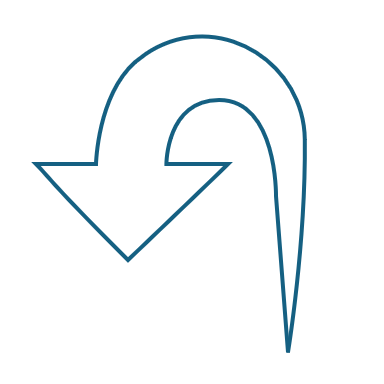 - ¿Cuándo realizar el Contrato de Estudios?
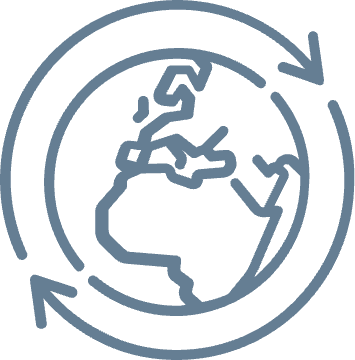 Después de recibir la CARTA DE ACEPTACIÓN.
Coordinadores
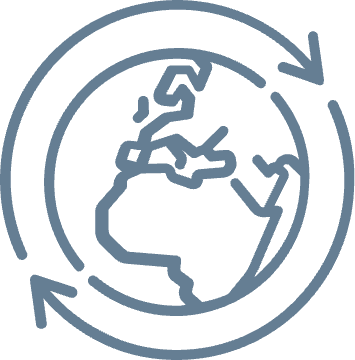 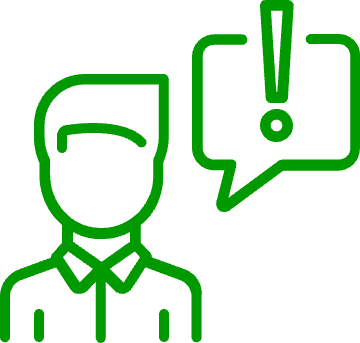 CONTRATO DE ESTUDIOS
- ¿Cómo realizarlo? ¿Soy OLA o NO OLA?
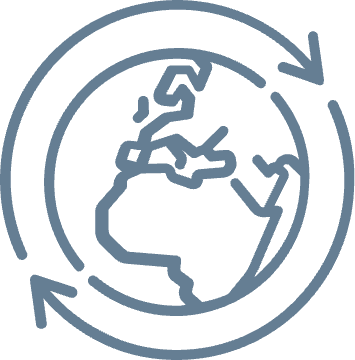 Universidad de Origen: Pregunta si el Contrato está conectado a Erasmus sin Papel (EWP). Pincha aquí para seguir las instrucciones.
COORDINADORES ACADÉMICOS
Los coordinadores son los responsables académicos tanto en la Universidad de ORIGEN como en la de DESTINO.
Coordinador académico en origen: Es quien firma tu contrato de estudios y reconoce los estudios cursados en la UCA al terminar tu estancia.
Coordinador académico en la Universidad de Cádiz: Es el responsable de firmar tu contrato de estudios; los cambios de matrícula; proporcionar información académica, horarios de asignaturas, etc. (Todo lo referente a la UCA.)
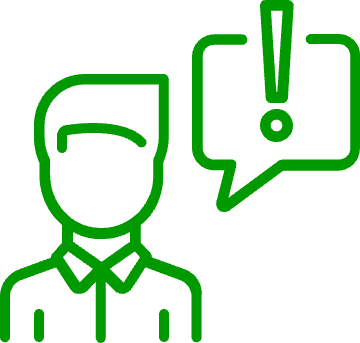 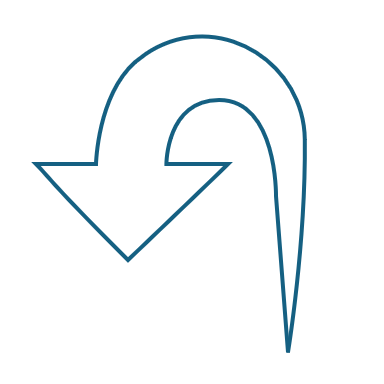 ¿Cómo puedo contactar con mi coordinador de la UCA?
Directorio
Tutorías
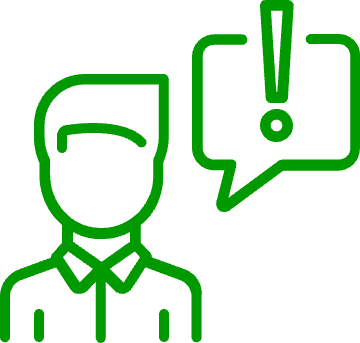 CONTRATO DE ESTUDIOS
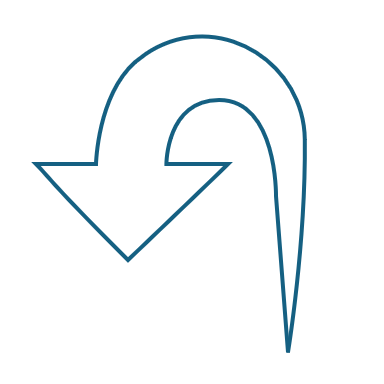 ¿Cómo realizarlo?
¿Soy OLA o NO OLA?
Universidad de Origen: 
¿El Contrato está conectado a Erasmus sin Papel (EWP)?
SÍ está conectado: OLA
NO está conectado: NO OLA
- INFORMACIÓN ESTUDIANTES ACEPTADOS.
SINTESIS
E-MAIL: Por favor, revisa tu email. A finales de julio recibirás dos PDF con información sobre:
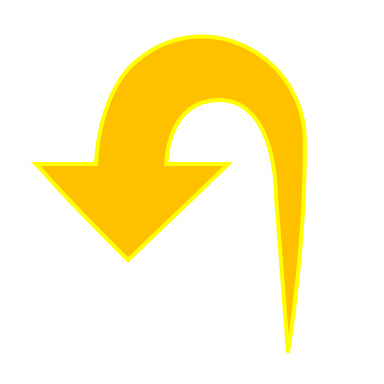 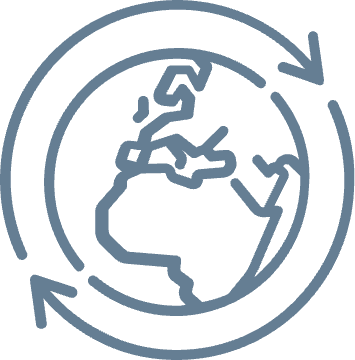 Información útil para nuestros estudiantes incoming: sesiones informativas, alojamiento, cursos de español, cómo llegar a la provincia de Cádiz, etc...
PDF ERASMUS EN LA UCA: instrucciones sobre cómo matricular tus asignaturas en septiembre, cómo conectarte al WIFI, Servicios de la Universidad, etc...
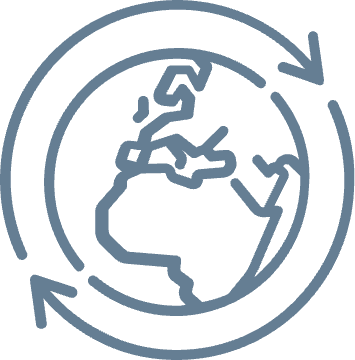 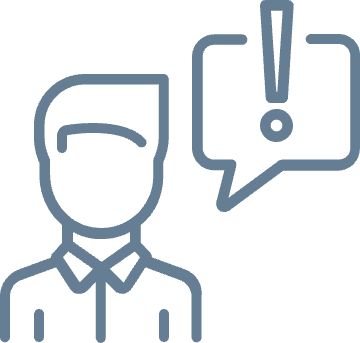 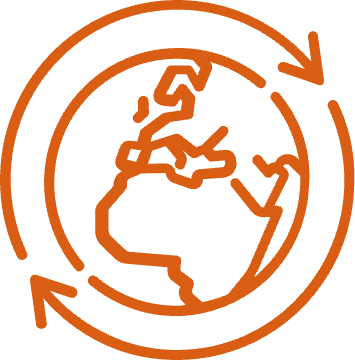 SESIONES REGISTRO
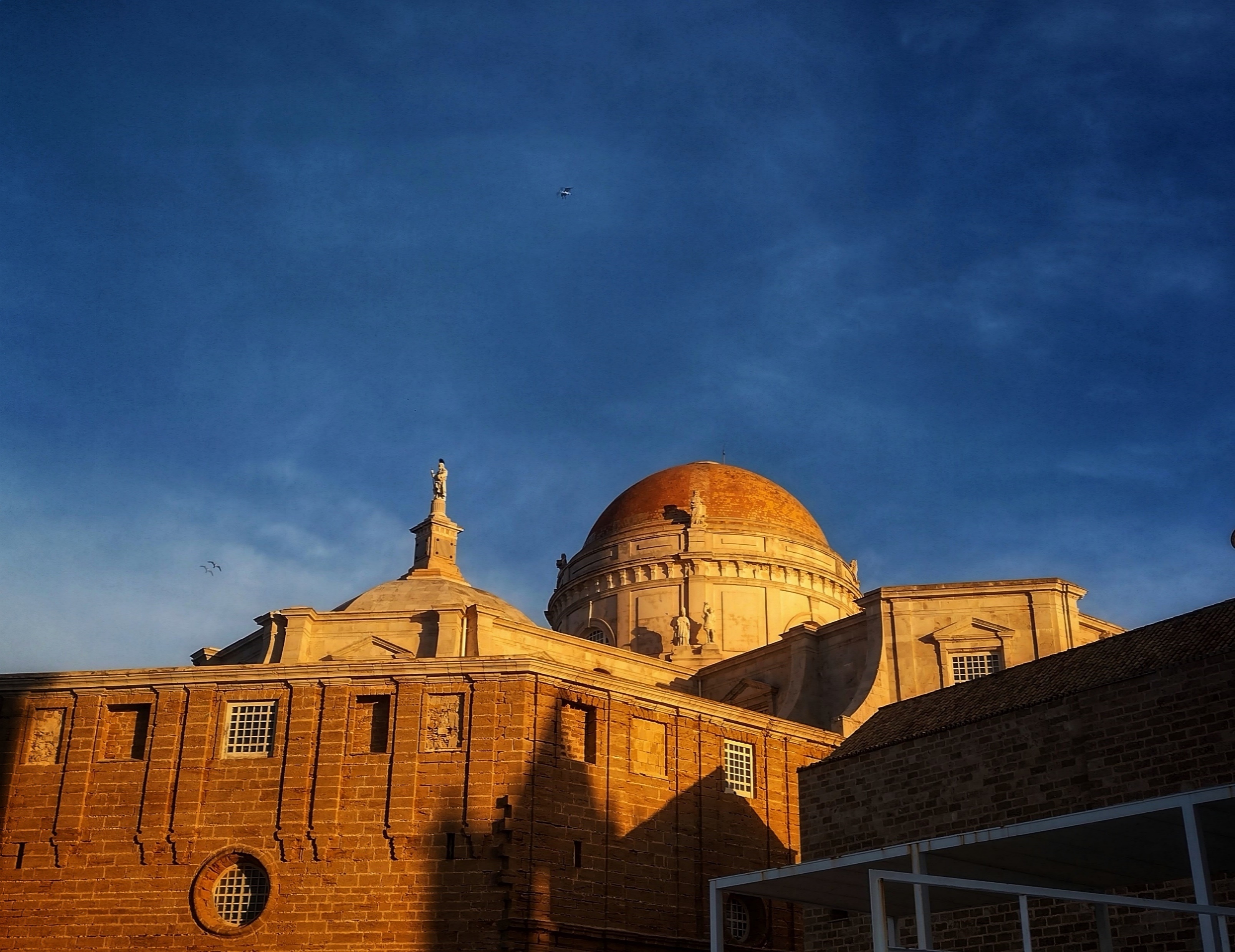 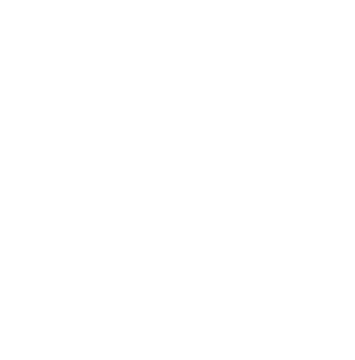 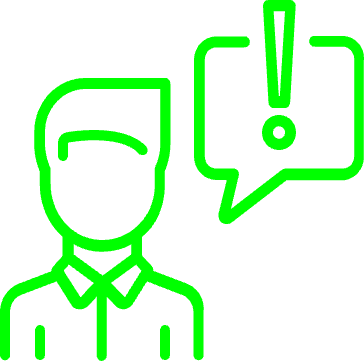 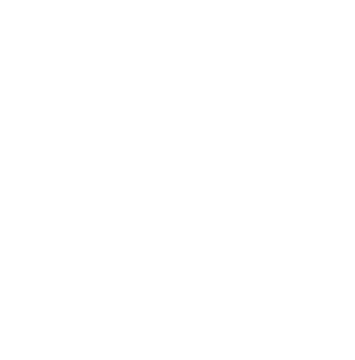 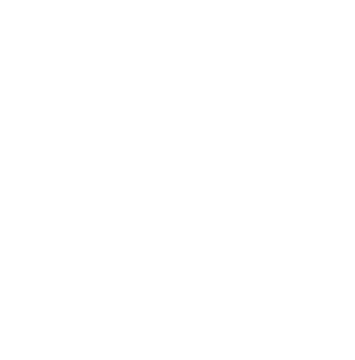 3
3
4
4
2
2
5
5
1
1
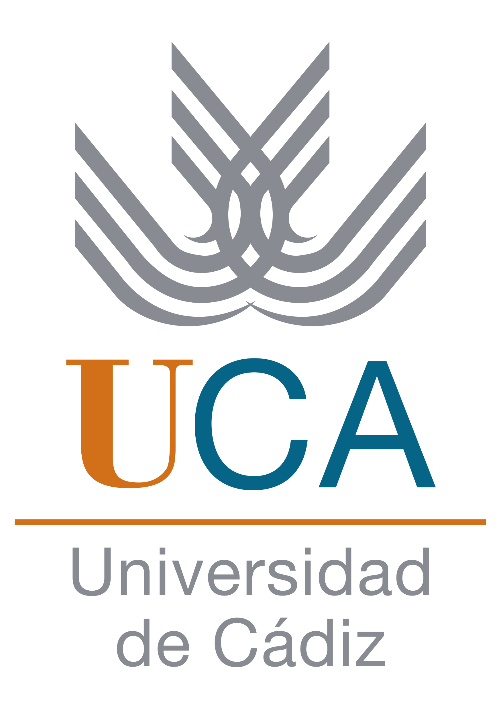 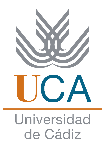 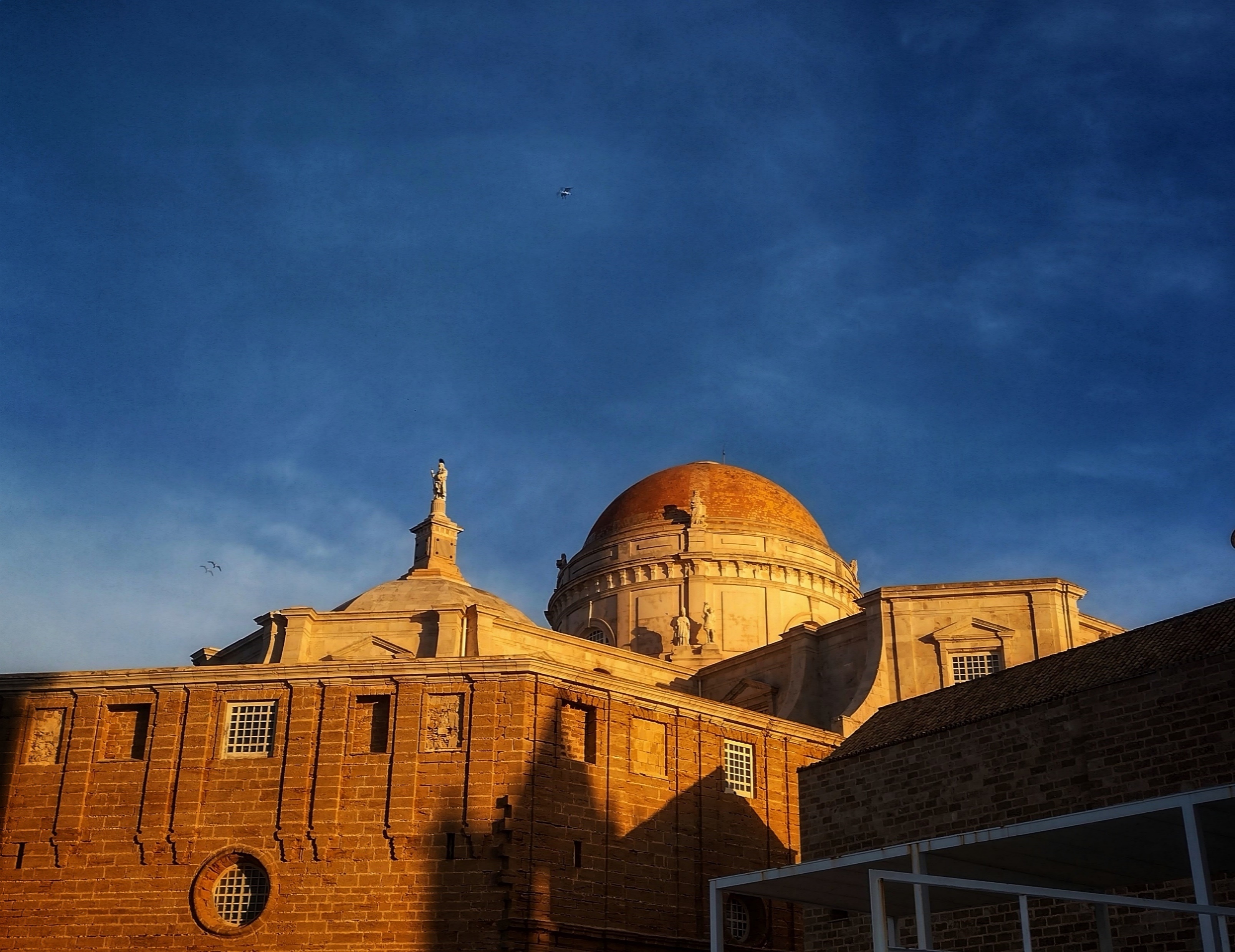 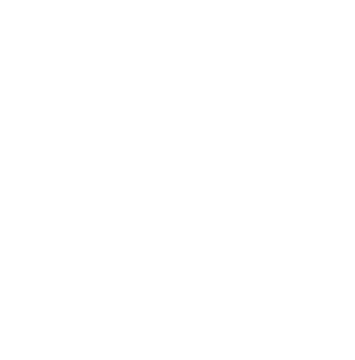 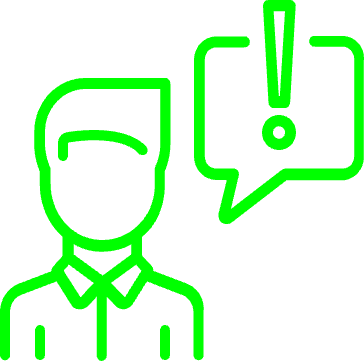 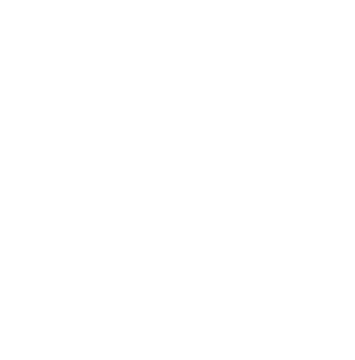 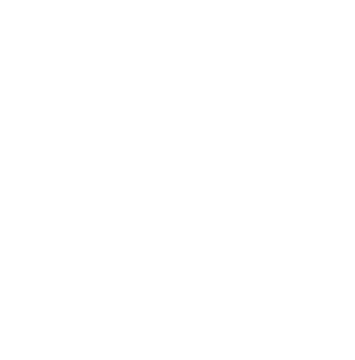 3
3
5
5
2
2
4
1
4
1
Carta Aceptación
Pre-Registro
Sesiones Registro
Contrato Estudios
Nominación
E-mail: Sigue las instrucciones
Fecha límite: 31 de mayo
Comunicar a erasmus.incoming@uca.es.
Fecha límite: 25 de Mayo
OLA
UMove: Después de validar tus documentos. 
NO antes del 31 de mayo
E-mail con información: Finales de Julio.
NO OLA
Fechas límite: General: 15 de julio Medicina: 14 junio
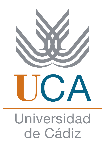 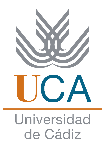 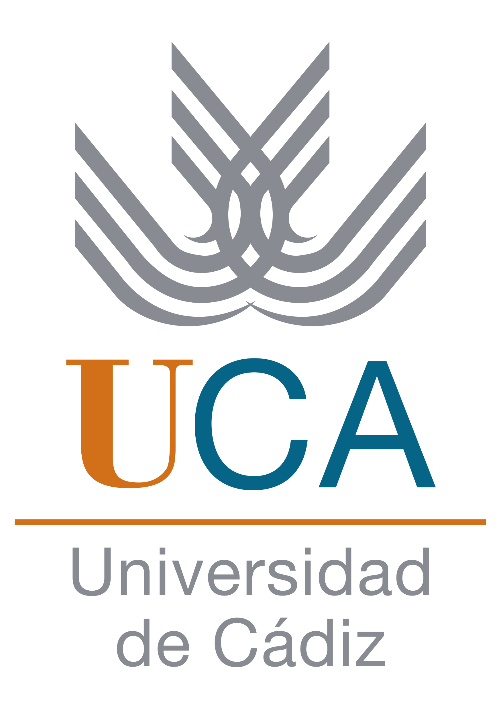 Oficina de Internacionalización de la Universidad de Cádiz.
Edificio Hospital Real
Plaza Falla 8. 11003 Cádiz. España.